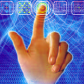 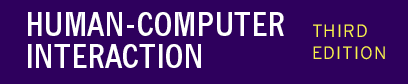 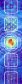 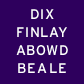 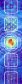 chapter 19
groupware
Groupware
What is groupware
Types of groupware
computer-mediated communication
meeting and decisions support systems
shared applications and artefacts
Models of groupware
Implementation issues
What is groupware?
Software specifically designed
 to support group working
 with cooperative requirements in mind
NOT just tools for communication
Groupware can be classified by
 when and where the participants are working
 the function it performs for cooperative work
Specific and difficult problems with groupware implementation
sameplace
differentplace
sametime
differenttime
The Time/Space Matrix
Classify groupware by:
when the participants are working,		at the same time or not
where the participants are working,		at the same place or not

Common names for axes:	time:		synchronous/asynchronous	place: 		co-located/remote
Time/Space Matrix (ctd)
sameplace
differentplace
sametime
face-to-faceconversation
telephone
differenttime
post-it note
letter
understanding
P
P
direct
participants
communication
control andfeedback
A
artefacts of work
Classification by Function
Cooperative work involves:
Participants who are working
Artefacts upon which they work
meeting and decision          support systems
  common understanding
understanding
P
P
direct
computer-mediated          communication
 direct communication   between participants
participants
communication
control andfeedback
A
artefacts of work
shared applications               and artefacts
  control and feedback    with shared work objects
What interactions does a tool support?
computer-mediated communication
direct communication between participants
meeting and decision support systems
common understanding
shared applications and artefacts
control and feedback with shared work objects
computer-mediated communication
email and bulletin boards
structured message systems
text messaging
video, virtual environments
Email and bulletin boards
asynchronous/remote

familiar and most successful groupware

Recipients of email:	direct in To: field	copies in Cc: field
delivery identical – difference is social purpose
Email vs. bulletin boards
fan out
one-to-one	–	email, direct communication
one-to-many	–	email, distribution lists
			BBs, broadcast distribution
control
sender	–	email, private distribution list
administrator	–	email, shared distribution list
recipient	–	BBs, subscription to topics
Structured message systems
asynchronous/remote

`super' email	–	cross between email and a database

sender	–	fills in special fields
recipient	–	filters and sorts incoming mail		based on field contents

… but	–  work by the sender		–  benefit for the recipient
Structured message systems (ctd)
Type: Seminar announcement
To: all
From: Alan Dix
Subject: departmental seminar
Time: 2:15 Wednesday
Place: D014
Speaker: W.T. Pooh
Title: The Honey Pot
Text:	Recent research on socially constructed meaning has focused on the image of the Honey Pot and its dialectic interpretation within an encultured hermeneutic. This talk …
N.B. global structuring by designer
		vs. local structuring by participants
uhu
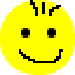 txt is gr8
instant messaging
1996 – ICQ small Israeli company
now millions
more like conversation

SMS
y is it we al lv shrt msgs
originally a feature of internal management protocol
short messages (160 chars) and text with numbers
no-one predicted mass adoption!!
now phones with cameras for MMS
Hi, u there
yeh, had a good night last night?
want to meet later
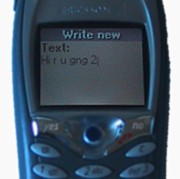 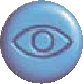 SMS in action
serious uses too … the ‘SPAM’ system
two hostels for ex-psychiatric patients
staff send SMS tocentral number
messages appear inboth offices
avoids using phone
‘mission critical’ …but used for jokes too!
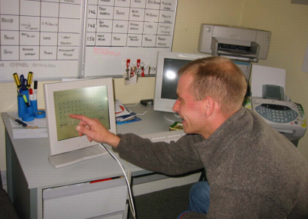 Video conferences and communication
synchronous/remote

Technology:
ISDN + video compression
internet, web cams

major uses:
video conferences
pervasive video for social contact
integration with other applications

often cheaper than face-to-face meetings
(telecommunications costs vs. air flights)
Video issues …
not a substitute for face-to-face meetings
small field of view
lack of reciprocity
poor eye contact

One solution for lack of eye contact… the video-tunnel
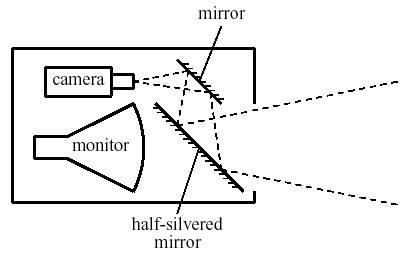 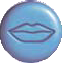 web-video
video-conferencing – expensive technology 
but internet (almost) free!
web-cams
used for face-to-face chat
for video-conferencing
for permanent web-cams
low bandwidth
pictures ‘block out’ … not terrible
audio more problematic
may use text chat
collaborative virtual environments (CVEs)
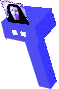 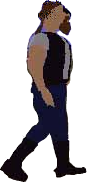 meet others in a virtual world
participants represented – embodiment 
artefacts too …
computer (e.g. spreadsheet) and ‘real’ (virtually) objects
text?
consistent orientation or easy to read 

MUDs (Multi-user domains)
2D/3D places to meet on the web
users represented as avatars
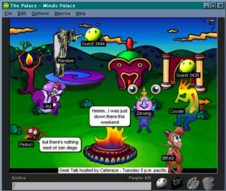 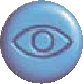 internet foyer
real foyer
large screen, camera
see virtual world on screen

virtual world
representation of web
see real foyer on virtual screen
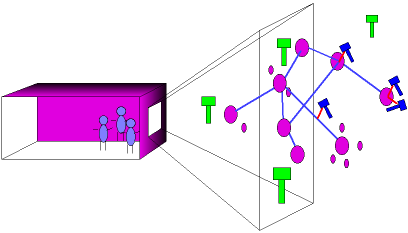 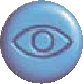 ‘outside’ looking in
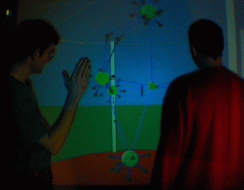 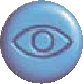 ‘inside’ looking out
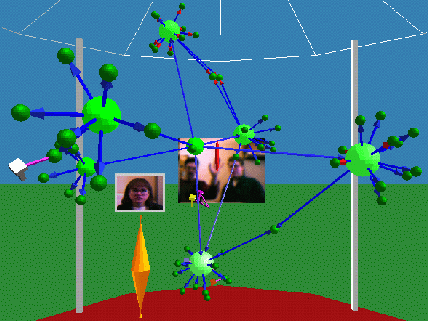 meeting and decision support systems
argumentation tools
meeting rooms
shared work surfaces
Meeting and decision support
In design, management and research,we want to:
generate ideas
develop ideas
record ideas

primary emphasis	– common understanding
Three types of system
argumentation tools
asynchronous co-located
recording the arguments for design decisions
meeting rooms
synchronous co-located
electronic support for face-to-face meetings
shared drawing surfaces
synchronous remote
shared drawing board at a distance
argumentation tools
asynchronous co-located

hypertext like tools to record design rationale

Two purposes:
remining the designers of the reasons for decisons
communicating rationale between design teams

Mode of collaboration:
very long term
sometimes synchronous use also
gIBIS
graphical version of IBIS	– issue based information system

various node types including:
issues	e.g. ‘number of mouse buttons’
positions	e.g. ‘only one button’
arguments 	e.g. ‘easy for novice’

linked by relationships such as:
argument supports positione.g., ‘easy for novice’ supports ‘only one button’
Meeting rooms
synchronous co-located

electronic support for face-to-face meetings
individual terminals (often recessed)
large shared screen (electronic whiteboard)
special software
U or C shaped seating around screen

Various modes:
brainstorming, private use, WYSIWIS

WYSIWIS – ‘what you see is what I see’
all screens show same image
any participant can write/draw to screen
Typical meeting room
shared
screen
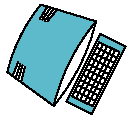 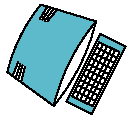 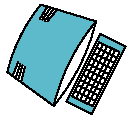 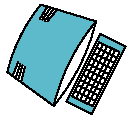 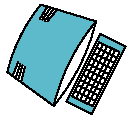 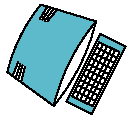 meeting capture
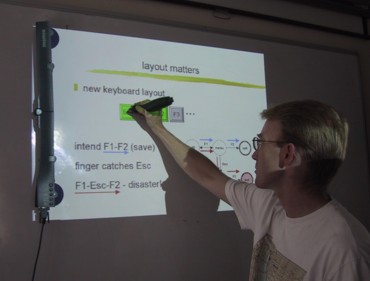 use ordinarywhiteboard
detector andspecial pens
LCD projectionon whiteboard
low-cost alternativeto dedicated meeting room
Issues for cooperation
Argumentation tools
concurrency control
two people access the same node
one solution is node locking
notification mechanisms
knowing about others' changes

Meeting rooms
floor holders one or many?
floor control policies
who can write and when?
solution: locking + social protocol
group pointer
for deictic reference (this and that)
Shared work surfaces
synchronous remote
At simplest, meeting rooms at a distance, but …
additional audio/video for social protocols and discussion
network delays can be major problem
Additional special effects:
participants write onto large video screen
problems with parallax
shadow of other participant's hands appears on screen
electronic image integrated with video and paper images

Example: TeamWorkStation
remote teaching of Japanese calligraphy
student's strokes on paper overlaid with video of instructor's strokes
shared applications and artefacts
shared PCs and windows
shared editors, co-authoring tools
shared diaries
communication through the artefact
Shared Applications and Artefacts
Compare purpose of cooperation:
meeting rooms and decison support systems		–  develop shared understanding
shared applications and artefacts		–  work on the same objects
technology similar but primary purpose different
many different modalities (time/space matrix)
shared windows – synchronous remote/co-located
shared editors – synchronous remote/co-located
co-authoring systems – largely asynchronous
shared diaries – largely asynchronous remote
shared information – any, but largely asynchronous
synchronous remote needs additional audio/video channel
Similar … but different
Shared PCs and shared window systems
Multiplex keyboard and screen
Individual applications not collaboration aware
Floor control problems:
user A types: `interleave the'
user B types: `keystrokes'
result: `inkeytersltreaokeve tshe'

Shared editors
An editor which is collaboration aware
One document – several users
Similar to shared screen in meeting room …		… with similar floor control problems!
Additional problem – multiple views
Shared editors - multiple views
Options:
same view or different view
single or separate insertion points

Single view	 scroll wars

Multiple views	 loss of context with indexicals
We will look at some of the
options and how they affect
the style of cooperation.
Thinking about the shared
view vs. different view
options, it at first  seems
obvious that we should allow
people to edit different
parts of a document.
This is certainly true while
they are working effectively
independently.
More adaptable systems are
needed to allow for the wide
variation between  groups,
and within the same group
over time.
We will look at some of the
options and how they affect
the style of cooperation.
Thinking about the shared
view vs. different view
options, it at first seems
obvious that we should allow
loss of WYSIWIS …
your screen
your colleague’s screen
‘I don’t like the line at the top’
‘but I just wrote that!’
Co-authoring systems
Emphasis is on long term document production, not editing

Two levels of representation
  the document itself
  annotation and discussion

Often some form of hypertext structure used

Similar problems of concurrency control to argumentation systems

Sometimes include rôles:
author, commentator, reader, …
but who decides the rôles?
and how flexible are they?
Shared diaries
Idea:
make diaries and calendars more easily shared
allow automatic meeting scheduling etc.

Issues for cooperation:
privacy  – who can see my diary entries?
control – who can write in my diary?

Similar to file sharing issues, but need to be lightweight

Many systems have failed because they ignored these issues
Communication through the artefact
When you change a shared application:

you can see the effect – feedback

your colleagues can too – feedthrough

feedthrough enables …	communication through the artefact
Shared data
Feedthrough – not just with ‘real’ groupware …

Shared data is pervasive:
  shared files and databases
  casework files (often non-electronic)
  passing electronic copies of documents
  passing copies of spreadsheets

Often need direct communication as well, but indirect communication through the artefact central

Few examples of explicit design for cooperation.
Liveware is an exception,a database with ‘merging’ of copies
frameworks for groupware
time/space matrix revisited!
shared information
communication and work
awareness
Time/space matrix revisited
co-located
remote
video conferences,
video-wall, etc.
meeting rooms
synchronous
shared work surfaces and editors
shared PCs and windows
email and
electronic
conferences
argumentationtools
asynchronous
co-authoring systems,shared calendars
Refined time/space matrix
co-located
remote
video conferencesvideo-wall, etc.
meeting rooms
(a) concurrent
synchronized
shared work surfaces and editors
shared PCs and windows
co-authoring systems,shared calendars
(a/b) mixed
(b) serial
argumentation tools
email and structured messages
electronic conferences
(c) unsynchronized
Mobile workers and home workers have infrequent communication		–  they require unsynchronised groupware

Need fluid movement between synchronised/unsynchronised operation
Shared information
Granularity of sharing

chunk size
small – edit same word or sentance
large – section or whole document

update frequency
frequent – every character
infrequent – upon explicit ‘send’
level of sharing
output:
shared object
shared view
shared presentation

input:
single insertion point	–  shared virtual keyboard
multiple insertion points 	–  other participants visible	–  group pointer	–  no visibility
100
houses
population
population
7
23
51
15
79
123
50
50
houses
VILLAGE_STATS
village
houses
population
Burton
Marleigh
Westfield
Thornby
23
339
7
51
79
671
15
123
Levels of shared output
presentation
select houses, population from VILLAGE_STATS
where population < 200
sort by houses ascending
view
object
types of object to share
type of shared data … influences style of sharing

linear transcript (e.g. text chat)
monotonic 	–  only add - makes things easier
… but sequenced	–  danger of race conditions
shared add-only hypertext
montonic & unsequenced	– several people can add children to same node
whiteboard
montonic & unsequenced … apart from eraser!!
user defined structure
complex object – shared hypertext or file system
!!!!!!!
Alison
It's a beautiful day.
Alison
It's a beautiful day.
Let's go out after work.
Let's go out after work.
Brian
I agree totally
Alison
perhaps not, I look awful
Alison
after the late party
perhaps not, I look awful
after the late party
Brian
I agree totally
send
send
send
send
send
ordering problems(race conditions)
Alison
Brian
It's a beautiful dayLet's go out afterwork.
perhaps not, I lookawful after the
late party
I agree totally
send
send
send
P
P
Integrating communication and work
understanding
direct
communication
deixis
control andfeedback
feedthrough
A
Added:
deixis – reference to work objects
feedthorough – for communication through the artefact
Classified groupware by function it supported
Good groupware – open to all aspects of cooperation
e.g., annotations in co-authoring systems
        embedding direct communication
bar codes – form of deixis, aids diffuse large scale cooperation
P
P
how did it happen
awareness
who is there
what is happening?
who is there	e.g. IM buddy list
what has happened… and why?
what hashappened
A
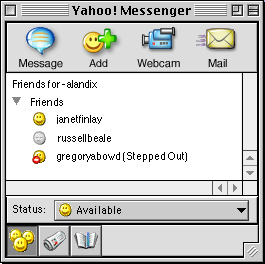 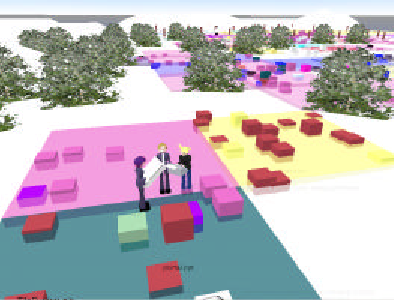 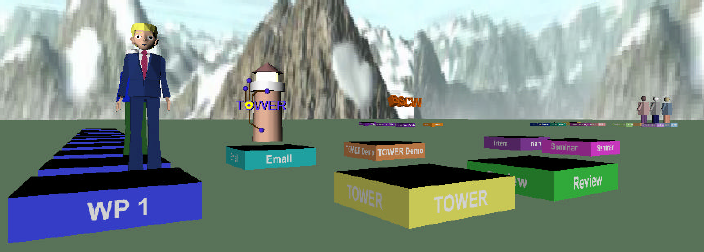 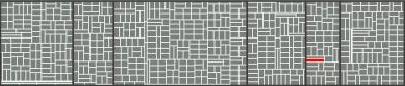 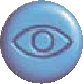 TOWER – workspace awareness
virtual ‘space’
work objects (files etc.) shown as buildings
avatars where other people are working
built over flexible event infrastructure
see http://tower.gmd.de/
implementing groupware
feedback and network delays
architectures for groupware
feedthrough and network traffic
toolkits, robustness and scaling
local
machine
remote
machine
remote
application
screen
feedback
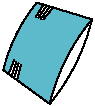 network
9
8
7
6
5
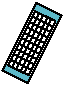 2
3
4
1
user types
client
server
Feedback and network delays
At least 2 network messages + four context switches
With protocols 4 or more network messages
Types of architecture
centralised – single copy of application and data
client-server – simplest case
N.B. opposite of X windows client/server
master-slave special case of client-server
N.B. server merged with one client

replicated – copy on each workstation
also called peer-peer
+ local feedback
race conditions

Often ‘half way’ architectures:
local copy of application + central database
local cache of data for feedback
some hidden locking
Client-server architecture
… …
user 1
user 2
user n
client 1
client 2
client n
… …
server
Shared window architecture
Non-collaboration aware applications		  client/server approachcorresponding feedback problems

no ‘functionality’ – in the groupware		but must handle floor control

example: shared X
single copy of real application 
user stub for each user acts as an X application (X client)
one application stub acts like X server for real application 
user stub passes events to single application stub
stubs merge X events coming inand replicate X lib calls going out (strictly protocol)
user 1
user 2
… …
user n
… …
X
X
X
user
X lib
X events
userstub 1
userstub 2
userstub n
… …
X
X lib
X events
application
stub
application
X lib
X events
application
Shared X
Feedthrough & traffic
Need to inform all other clients of changes

Few networks support broadcast messages, so …	n participants      n–1 network messages!

Solution: increase granularity
reduce frequency of feedback
but …poor feedthrough  loss of shared context

Trade-off: timeliness vs. network traffic
Graphical toolkits
Designed for single user interaction

Problems for groupware include
pre-emptive widgets		(e.g., pop-up menus)
over-packaged text		(single cursor, poor view control)


notification-based toolkits with callbacks help (chap. 8)
Robustness and scaleability
crash in single-user interface – one sad user

crash in groupware – disaster !


but …
groupware complex: networks, graphics etc.
scaling up to large numbers of users?
testing and debugging – hard!
… some tips …
network or server fails – standard solutions

client fails – three `R's for server:
robust – server should survive client crash
reconfigure – detect and respond to failure
resynchronise – catch up when client restarts

errors in programming
defensive programming
simple algorithms
formal methods

unforeseen sequences of events
deadlock – never use blocking I/O
never assume particular orders
network packet ≠ logical message
scaling and testing
scaling up
robustness  simple algorithms… but don’t scale well – need to evolve
good software architecture helps
document fixed-size assumptions
know operating system limits (e.g. open files)

testing for robustness
take off the kid gloves … mistreat it
reboot, pull out network cable, random input
create a rogue client, simulate high loads
and when you think it is perfect	… give it to some computing students to test